Energy and Electromagnetism
Welcome
Please open your science notebook and make a table of contents page. Also make a name tent so I can get to know your names.
Thank you, Carla
Working Agreements
Choose to be present.
	Bring your best self to the work.
	Model behavior to inspire others.
Be an active listener. 
	Assume positive intent.
Be part of the discussion.
	The group loses when you silence yourself.
Working Agreements Continued
Learning is a process, not an event.
Be open to outcomes not attached to them.
Accept not fully know for now.
The process continues as long as you choose to engage in learning.
Agenda
1st Activity – 
	Model 100%
2nd Activity – 
	Centers/reporting out
	Claims/evidence
3rd Activity
	Science and Engineering Practices
4th Activity
	5 E Lesson Plans
Lunch! 
	Notebooks and Vocabulary
Lesson Design
Lesson Presentation
Blend:
	Activities
	Content
	Pedagogy
Overview
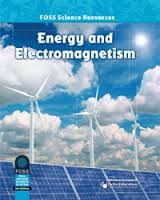 Cost: @ $1,500 each
Inventory *
Prepare a new kit
	do before hand
Groups of 4/32 students
Engage
ENERGY
Pre-assessment
Record your answer 
Explain
Draw a diagram. 

http://www.nsta.org/elementaryschool/connections/201303Batteries.pdf
Lighting a Bulb
Question: What is needed to light a bulb?

Hypothesis: I think….because……..
Explore
Materials – Getters…..
1 D – cell for each set of partners
2 wires for each set of partners
1 bulb for each set of partners

How can you get the light bulb to light?
Explain
Discussion
To get the light to shine, where did you connect the wires to the D-cell?
Where did you connect the wires to the lightbulb?
What happens when you touch the wire to the glass part of the bulb?
Evaluate
Lighting Bulbs

Glue sheet into notebook.
Make predictions on which ones will light or not.
If unsure, discuss with group and test.
Extend
Use a colored pencil to correct the systems that are incorrect.

		CLAIM			EVIDENCE
A scientific statement that answers the question.
Observations that you made that support the claim.
Bulb
Final thoughts…
Energy is present. What’s the evidence?

What contact points do you use when you connect a D-cell into a circuit?

When you connect a bulb into a circuit; what contact points do use to make a complete circuit to move energy? 

How do you get a bulb to light with only one wire?
Pre-assessment
Record your answer 
Explain
Draw a diagram. 

http://www.nsta.org/elementaryschool/connections/201303Batteries.pdf
Presence of Energy
The Candle

Question: What do we observe that provides evidence that energy is present? 

Hypothesis: I think….because….
Centers
4 centers
Do one at a time
30 minutes total time

Record your observations for each center in your notebook.
Claims/Evidence Chart
Make a claims/evidence chart to answer the question using evidence from the four centers.

Question: What do we observe that provides evidence that energy is present?
The Candle
What’s the system?

What was the source of energy?

What evidence of energy did you observe?
System/Energy Chart - Centers
What is energy?

How do you know energy is present or is being transferred?

What are some things that energy makes happen?

Energy can produce light, heat, sound, and put objects in motion. What are some examples?

How does energy from the Sun help life activities?
Science and Engineering Practices
1. Asking Questions (Science) and Defining Problems (Engineering)
2. Developing and Using Models
3. Planning and Carrying Out Investigations
4. Analyzing and Interpreting Data
5. Using Mathematics, Information and Computer Technology, and 
Computational Thinking
6. Constructing Explanations (Science) and Designing Solutions 
(Engineering)
7. Engaging in Argument from Evidence
8. Obtaining, Evaluating, and Communicating Information
The Force of Magnetism
Engage
Can magnetism work through materials? 
Record your observations in your notebook.

Question: What happens when a piece of iron comes close to or touches a permanent magnet?
Explore
Getter – grab some paper clips, staples and other materials

Try this: Rub a magnet on a steel nail, see what the nail can pick up. Record your observations. 

Find out:
Does an iron object have to touch a magnet to become a magnet?
Can you use an iron object to pick up other iron objects?
Explain
Discuss your findings at your group and answer:

Does an iron object have to touch a magnet to become a magnet?

Can you use an iron object to pick up other iron objects?

What’s your evidence?
Demos: If a student can do it…why should I?
Extend
Page 181,  #7
Do both demonstrations and record your observations in your notebook.

Teacher role: Discuss should this be demo or student driven?
Explain
Back to Demos…Question: What happens when a piece of iron comes close to or touches a permanent magnet?
Claims				Evidence
Key words…
Conclusion: Magnets can attract iron from a distance and through materials.
magnetic field:
force:
magnetism:
temporary magnet:
Induced magnetism:
Evaluate
Investigation Sheet
Read through sheet

Discuss questions

Record your answers
Science and Engineering Practices
1. Asking Questions (Science) and Defining Problems (Engineering)
2. Developing and Using Models
3. Planning and Carrying Out Investigations
4. Analyzing and Interpreting Data
5. Using Mathematics, Information and Computer Technology, and 
Computational Thinking
6. Constructing Explanations (Science) and Designing Solutions 
(Engineering)
7. Engaging in Argument from Evidence
8. Obtaining, Evaluating, and Communicating Information
Electromagnets
Engage
Challenge:Can you make a model junkyard magnet that turns on and off?
Explore
Review: 
materials – ring magnet, small washers, circuit base, steel rivet
Pour a cup of small washers into a well. Use a magnet, a steel rivet and the washers to demonstrate:
Use a ring magnet to pick up the washers and move to another well.
Use the magnet to pick up the rivet.
Use the rivet stuck to the magnet to pick up washers.
Try to sue the rivet by itself to pick up the washers. 

Discuss what is happening in each.
Magnetic fields
Explain
Where do we find magnetic fields? 

How can we detect a magnetic field? 

Materials: compass, one wire, D-cell, holder

Set up circuit. How can you tell there is a magnetic field?
Explore
How can you turn a steel rivet into a magnet that turns on and off?
Set up electromagnets pg. 220
Notes on 218 will help as well. 


Can you make your magnet stronger? 

How do you make the magnet turn on and off? 
	How does it work?
What is an electromagnet?
Explain
Use evidence to back up your claim. 



Draw a diagram of  your electromagnet in your notebook.
Label the components: coil and core
Setting Standards
Extend
Always use the same number of winds (40).
Wind the wire between the head of the rivet and the first rubber washer.
Wrap all of the coils in the same direction.
Use two D-cells in series in the circuit. Make sure that the wires are as close to the terminals of the cells as possible. 
Pick up washers with the head of the rivet. 

How does the electromagnet work in comparison to your previous one? Back up with observations.
Diagram continued
Evaluate
Add and label the rest of the components on the electromagnet.

Discuss the function of each component.
5E Lesson
Prepare a Lesson:
1.  Read plan in the teacher’s manual.
2.  Get the materials and set up the activity. 
3.  Do the activity yourself.
4.  Be prepared to present charted:
	the 5E template	
what goes on the “Word Wall”
what copy master sheets go with the activity
what  assessment  you will use 
what  scientific and engineering practices are addressed
what Science Essential Standards are address
the learning targets
texts that go with the lesson
what claims/evidence should students come up with
Gallery Walk - presentation
Charts, materials, visuals
Typed template (will be emailed to all) 
@ 6 minute presentation
Present 3 times, switch with partner
When not presenting, you walk gallery to listen to other lessons
Be prepared to ask questions of the presenters
Presenters be prepared to answer questions
Homework/Next meeting
Read article
Read section on inquiry
Answer questions
Complete survey

Bring tablet or Ipad
Educreations – free ap